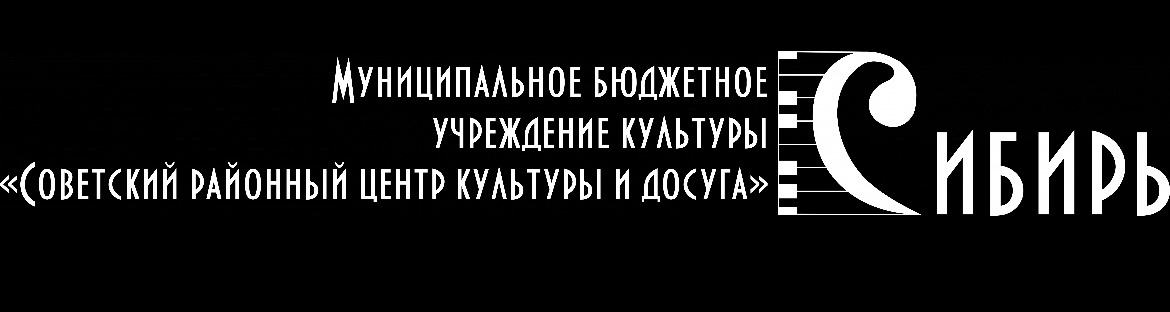 Информационно-аналитическое сопровождение деятельности по организации и использовании труда добровольцев в муниципальном бюджетном учреждении культуры
«Советский районный центр культуры и досуга "Сибирь" 
в 2023 году
В учреждении утверждено положение о волонтерской деятельности от 13 февраля 2020 года
Добровольцы
Механизмы регулирования взаимоотношений между учреждением и добровольцем
дети до 14 лет

﻿ соглашение с добровольцем;
﻿ согласие на обработку персональных данных;
﻿ разрешение родителей
подростки и молодежь
﻿ соглашение с добровольцем,
﻿ согласие на обработку персональных данных.


Взаимодействие с НКО по организации труда добровольцев граждане пожилого возраста

• соглашение с некоммерческой организацией по организации труда добровольцев.
Внесены изменения в формы статистической отчетности
ГОДОВОЙ ОТЧЕТ
ІІ. ОСНОВНЫЕ НАПРАВЛЕНИЯ КУЛЬТУРНОЙ ПОЛИТИКИ
МУНИЦИПАЛЬНОГО ОБРАЗОВАНИЯ

6.Сведения о развитии добровольчества (волонтерства).
6.1.Сведения о мероприятиях с участием добровольцев (волонтеров)
Обеспечено
размещение мероприятий с участием добровольцев на добро.ру и других электронных ресурсах (учреждение зарегистрировано на электронном ресурсе добро. рф)
Закреплены ответственные за:
*  планирование работы добровольцев и их привлечение к участию в деятельности учреждения (добровольцы зарегистрированы на электронном ресурсе добро. ру);

* обеспечение учета (согласно формам статистической отчетности) и оценку эффективности на добро.ру и других электронных ресурсах.
* Письмо Минэкономразвития России от 29.11.2016 N
36550-ОФ/ДО1

* Методические материалы по привлечению и организации добровольцев и добровольческих организаций государственными и муниципальными учреждениями

* Закон о благотворительной деятельности в редакции 

* Закона от 05.02.2018 No 15-Ф3

* Федеральный закон "О персональных данных" N9152
СПАСИБО
ЗА ВНИМАНИЕ!